Citizen Science Infrastructure at the DNA Learning Center
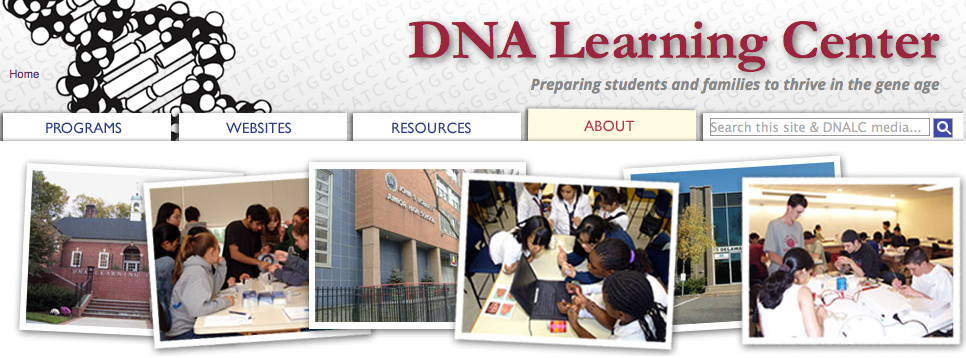 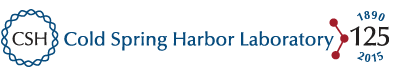 Christine Marizzi, PhD
 DNA Barcoding Programs Manager
Cold Spring Harbor Laboratory
ECSITE pre-conference workshop, 2016
cmarizzi@cshl.edu @cmarizzi
DNA Barcoding Programs
Just as the unique pattern of bars in a universal product code (UPC) identifies each consumer product, a short “DNA barcode” (about 600 nucleotides in length) is a unique pattern of DNA sequence that can potentially identify each species.
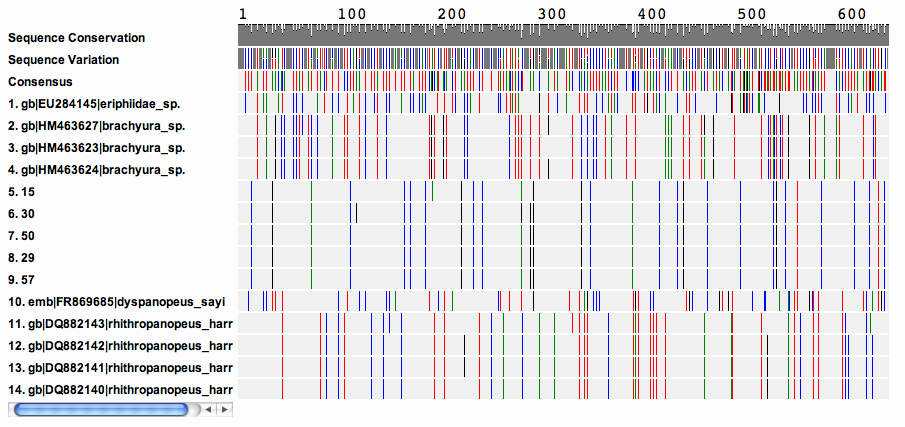 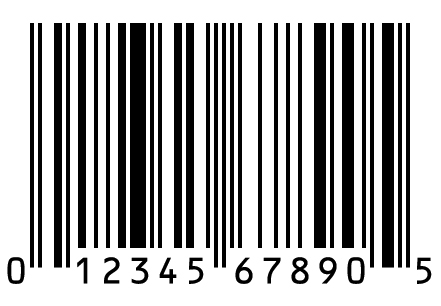 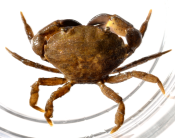 DNA extraction 
and PCR
Add additional
 sequences
Import 
sequences
Assemble 
sequences
Analyze
 sequences
Sequence
Collect 
samples
Export
 sequences
Wet-lab
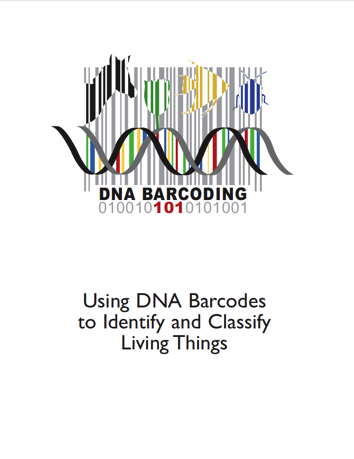 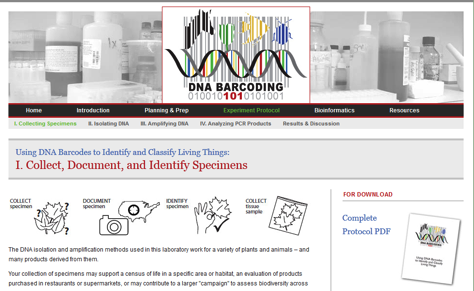 www.urbanbarcodeproject.org
www.dnabarcoding101.org
DNA extraction 
and PCR
Add additional
 sequences
Import 
sequences
Assemble 
sequences
Analyze
 sequences
Sequence
Collect 
samples
Export
 sequences
Bioinformatics
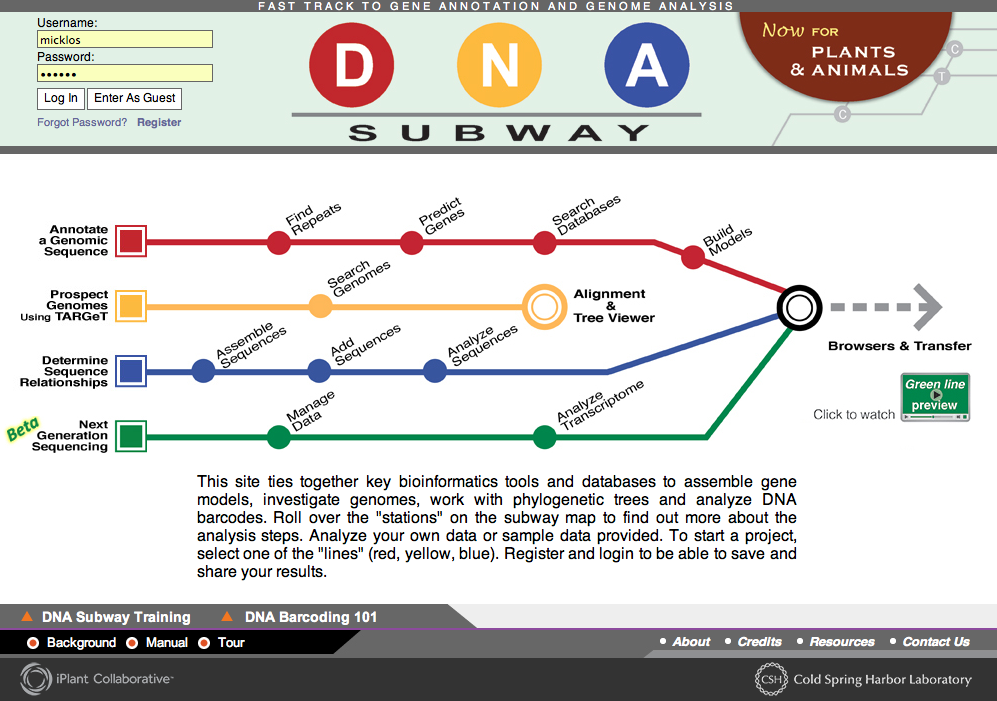 Ride!
DNA Barcoding Programs: 
Our collaborators
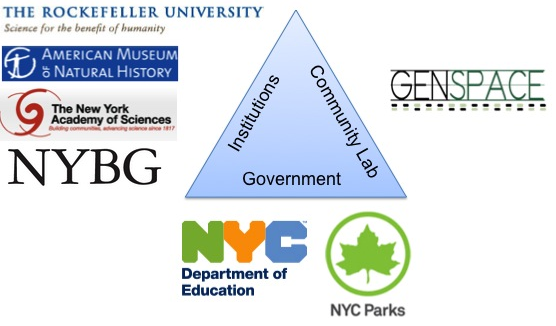 2012-16 DNA Barcoding Programs
873 Students
First research experience for most 
>30% underrepresented minorities in science
345 Teams
212 Mentors from 159 Institutions
5 NYC Boroughs
5,800 samples processed
9,900 barcode sequence reads, > 2,6 Million Next Generation Sequencing reads
125 novel barcode sequences published at GenBank
several publications in high-impact journals with student's contribution
Evaluation (Attitude changed)
SURE-III: High school DNA barcoding research has 
similar impacts as undergraduate research
DNALC Exit Survey 2012-2015 (conceptional)